Лжепатриоты
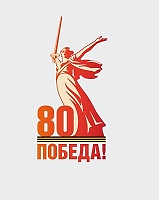 Патриоты ОТЕЧЕСТВА
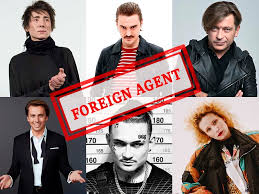 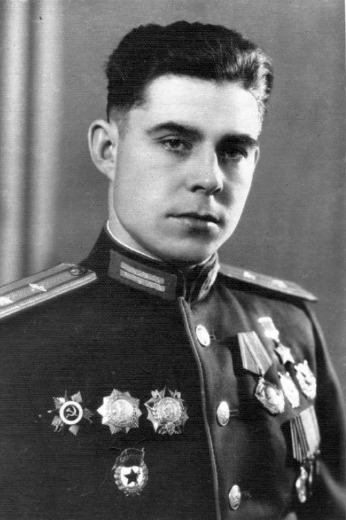 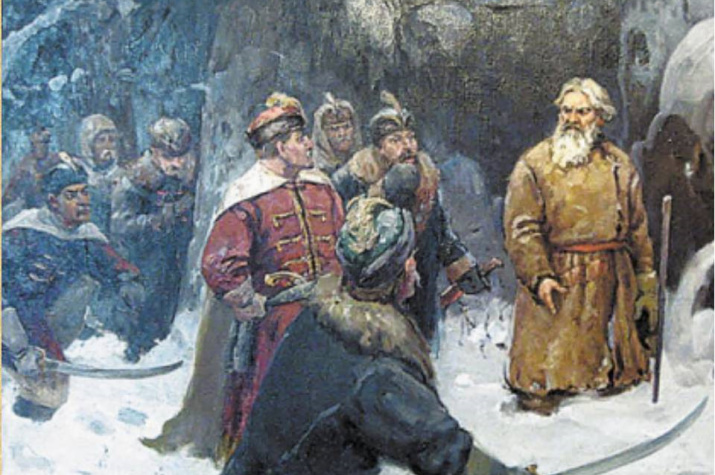 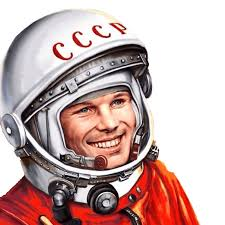 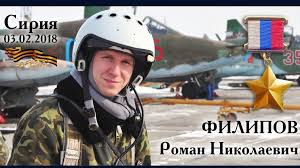 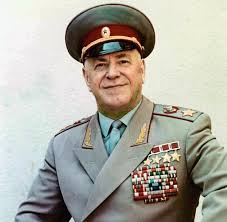 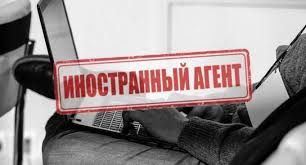 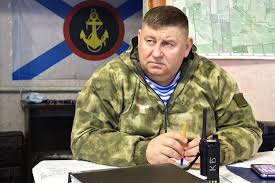 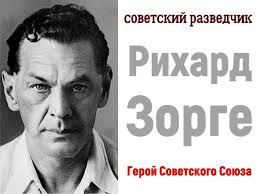